Day 3
Atrial and Ventricular Arrhythmias
Review
What makes a sinus rhythm sinus?
Rate
PR
PQRST
Origin?
Atrial Dysrhythmias
As name implies are formed in Atria. 
Based on our knowledge already, what is going to be affected?
Caused by either of these reasons
Automaticity
Triggered Activity
ReEntry
Automaticity
Occurs in pacemaker cells
BEFORE SA node impulse
Can be 
Incessant
Episodic
Normally Cause
PAC
A-Fib
Triggered Activity
Abnormal firing/electrical impulse 
Repolarization
Pacemaker/Myocardial cells fire >+1 after stimulation
Causes
Atrial or Ventricular Beats
Beat
Runs
Ectopic
Reentry
Reactivation
Returning Impulse
Either
Conduction Circuit or Circular Conduction Pathway
Circuit Block
Delay Conduction
Causes
A-Flutter
AV Nodal Reentry Tach
AV Reentrant Tach
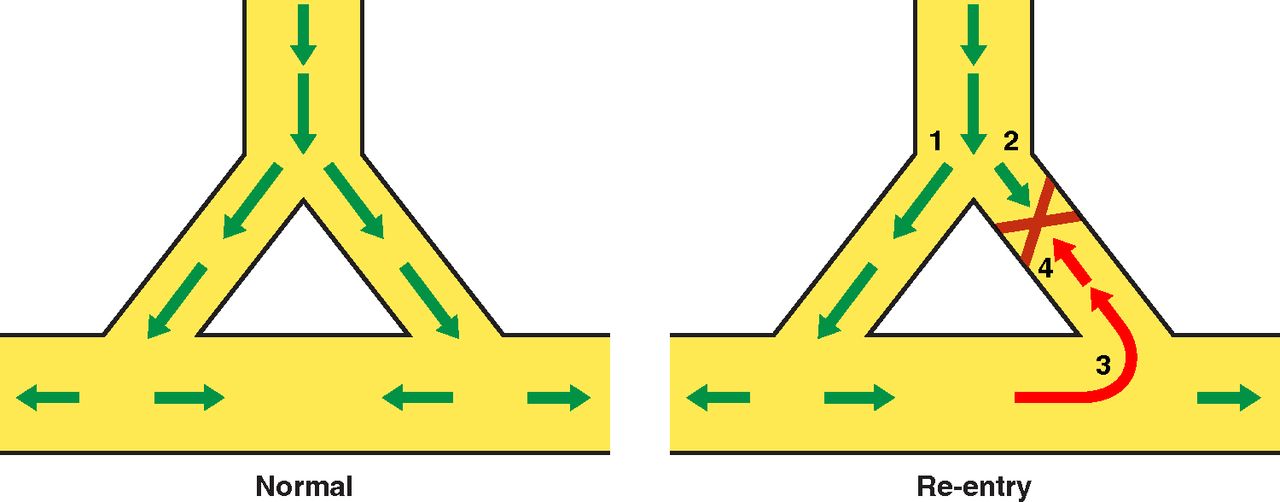 Atrial dysrhythmias
Most are non life threating
Common to see tachy ventricular rates
Fast heart rates
Increase or Decrease cardiac output?
Premature Atrial Complexes (PAC)
Normal P waves
Smooth and round
PAC come EARLY (Premature)
Either with or without complete complexes
P-on-T
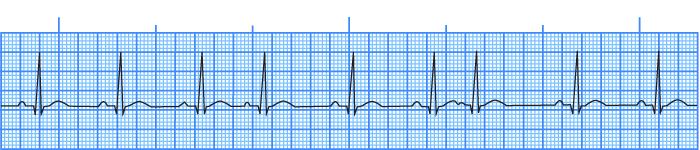 Take a Look at this
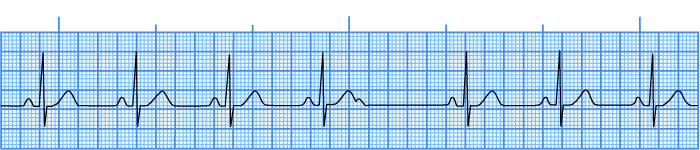 Atrial Tachycardia
P close to T
Maybe “absent”
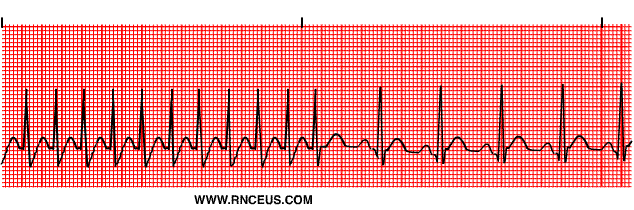 Atrial Flutter
Atrial Fibrillation
Break
10 Mins
Ventricular
Ventricular Problems
Problems arising from either
Bundle of HIS
R/L bundle branches
Perkinkie Fibers
What will be the problem on the ECG?
P Wave
QRS Complex
T Wave?
Ventricular Tachycardia (V-Tach)
Ventricular Flutter
Ventricular Fibrillation
Torsade De Pointe
Supraventricular Tachycardia(SVT)
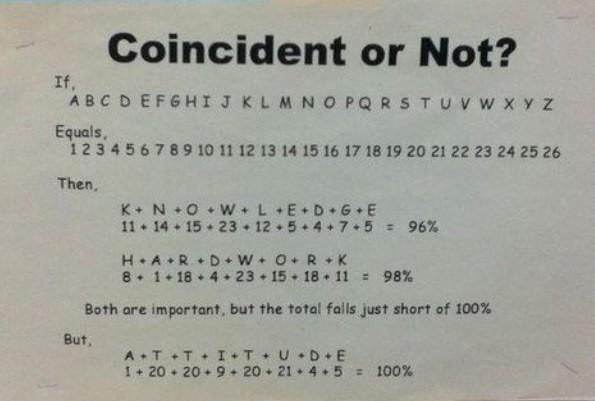